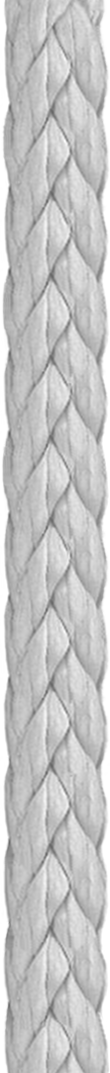 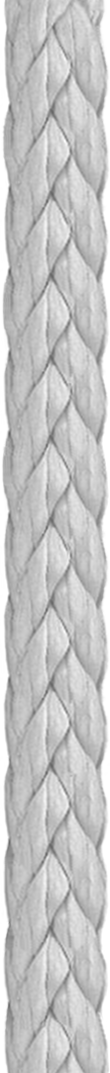 GARWARE-WALL ROPES LTD.
COATED FABRIC
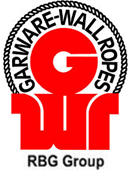 All that you want us to be, and then a bit more
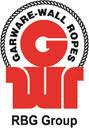 GWRL Infrastructure
B
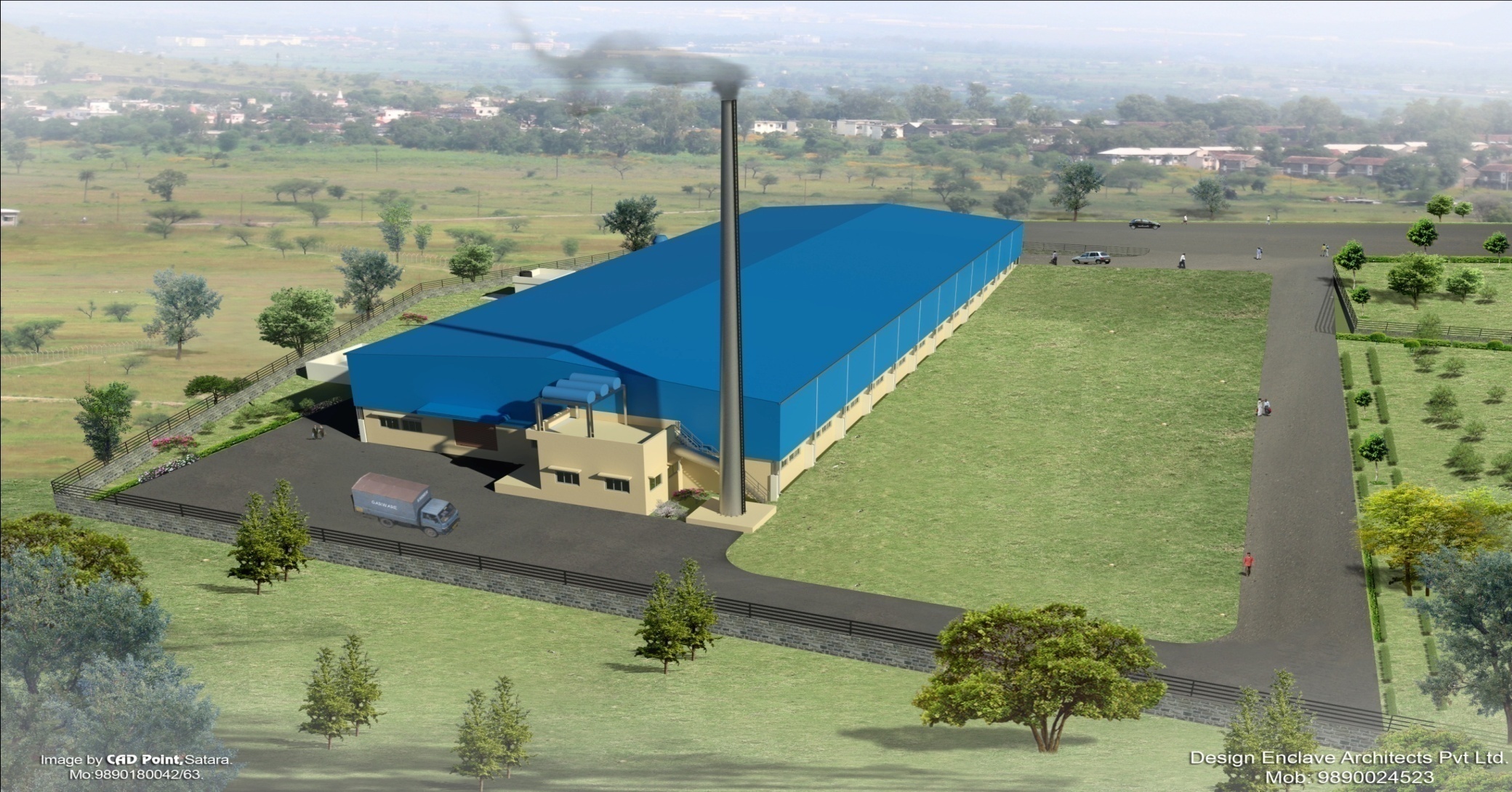 Garware Wall Ropes Limited | 2013
2
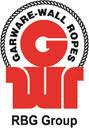 GWRL Infrastructure
B
DOUBLE SIDE COATED
SINGLE SIDE COATED
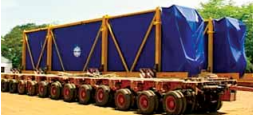 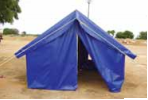 Tarpaulin
Hanger Cover
Awnings
Pandals
Tents
Inflatables
Biogas Covers
Pitch Cover/Ground Covers
Awnings
Inflatables
Auto Hood Covers
Tractor Covers
Garware Wall Ropes Limited | 2013
3
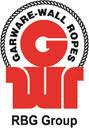 GWRL Infrastructure
B
Advantages of GURU PVC Tarpaulin over ordinary Cotton & Plastic products:
100% Waterproof
UV Resistant material
Uniform Thickness
Strong heat sealed Joints
No Shrinkage like Cotton
   Tarpaulins 
Extremely Strong
Light Weight
Longer Shelf Life
Repairable
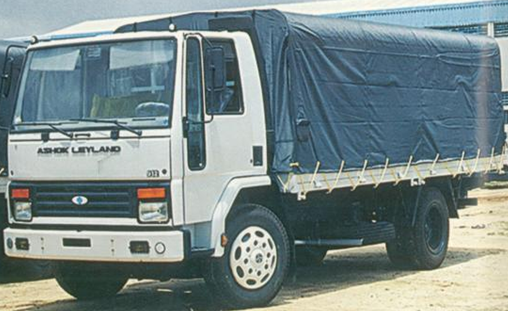 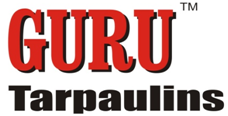 Garware Wall Ropes Limited | 2013
4
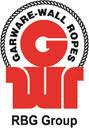 GWRL Infrastructure
B
Features /Benefits:
100% Waterproof
Longevity & Sustainability
UV Resistant
Heat Retardant*
Extremely Strong
Light Weight
Repairable
High Quality Accessories:
   UV Resistant Ropes
   designed to sustain 4 ton
   ropes
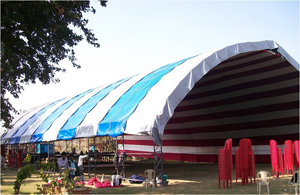 *Optional but Recommended
Garware Wall Ropes Limited | 2013
5
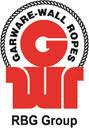 GWRL Infrastructure
B
Features /Benefits:
100% Waterproof
Longevity & Sustainability
UV Resistant
Good Coating Adhesion
Lacquered /Non Lacquered
   as per demand
Heat Sealable
Repairable
Different colors with high
   color fastness (Grade 7)
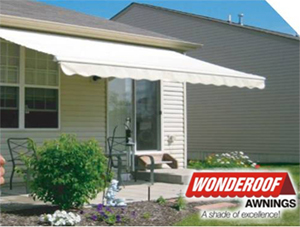 Garware Wall Ropes Limited | 2013
6
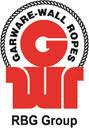 GWRL Infrastructure
B
Features /Benefits:
Designed for Robust Use
Fire Resistant*
100% Waterproof
Longevity & Sustainability
UV Resistant
Customized: Ready to Install
Available in Different
   Colors
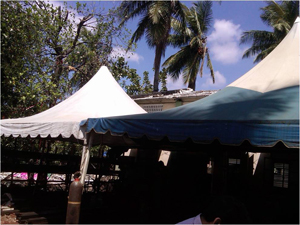 *Optional but Recommended
Garware Wall Ropes Limited | 2013
7
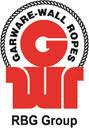 GWRL Infrastructure
B
Features /Benefits:
100 % Waterproof
Longevity and Sustainability
UV resistant material
Fire resistant*
Antifungal can be supplied
   on demand
Lacquered/Non Lacquered
   as per requirement
Available in different colors
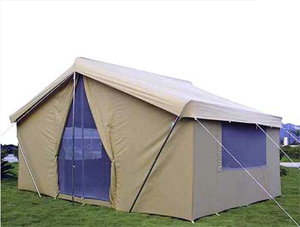 *Optional but Recommended
Garware Wall Ropes Limited | 2013
8
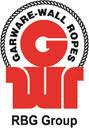 GWRL Infrastructure
B
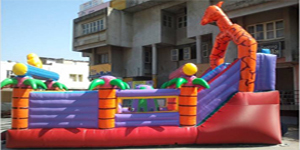 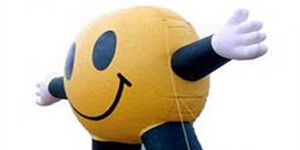 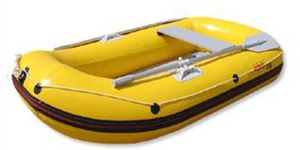 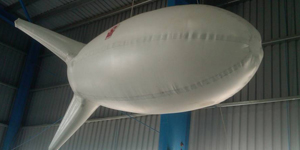 Garware Wall Ropes Limited | 2013
9
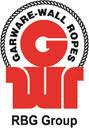 GWRL Infrastructure
B
Features /Benefits:
High breaking Strength
Puncture resistant for robust
   use 
Longevity and Sustainability
Low air permeability
UV resistant
Different colors
Lacquered/Non lacquered
Garware Wall Ropes Limited | 2013
10
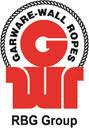 GWRL Infrastructure
B
Features /Benefits:
Sealing joint as strong as
   fabric 
   (High frequency sealing)
Longevity & Sustainability
Fire resistant
High Bursting Strength
Very low air permeability
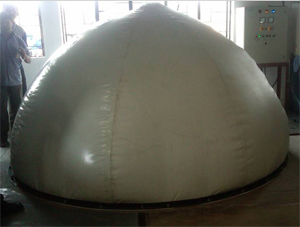 Garware Wall Ropes Limited | 2013
11
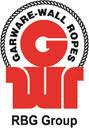 GWRL Infrastructure
B
Features /Benefits:
100% Water resistance
Longevity & Sustainability
Durable with high Abrasion
   resistance and UV stability
Tailor made
Easy to repair
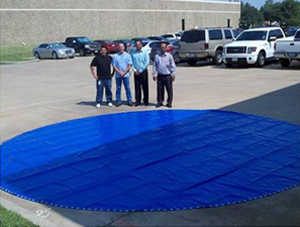 Garware Wall Ropes Limited | 2013
12
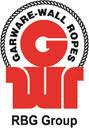 GWRL Infrastructure
B
Features /Benefits:
100 % waterproof
Longevity and Sustainability
UV resistant
Good coating adhesion
Lacquered/ Non Lacquered
   as per demand (Dust proof
   Lacquered material)
Different colors with high
   color fastness (Grade 7)
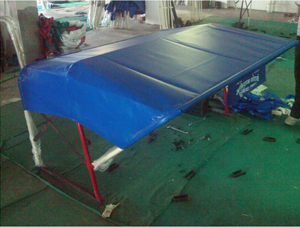 Garware Wall Ropes Limited | 2013
13
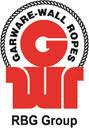 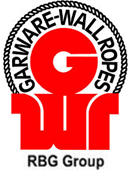 Solutions Offered
D
Impeccable Quality
Trust
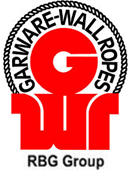 Innovation
Customer Service
Garware Wall Ropes Limited | 2013
14
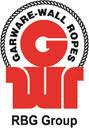 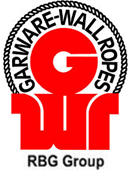 Thank you
We look forward to hearing from you…
GARWARE-WALL ROPES LTD
Plot No 11, 
Block D1, Pimpri Chinchwad
Pune, Maharashtra-411019
www.garwareropes.com
Garware Wall Ropes Limited | 2013
15